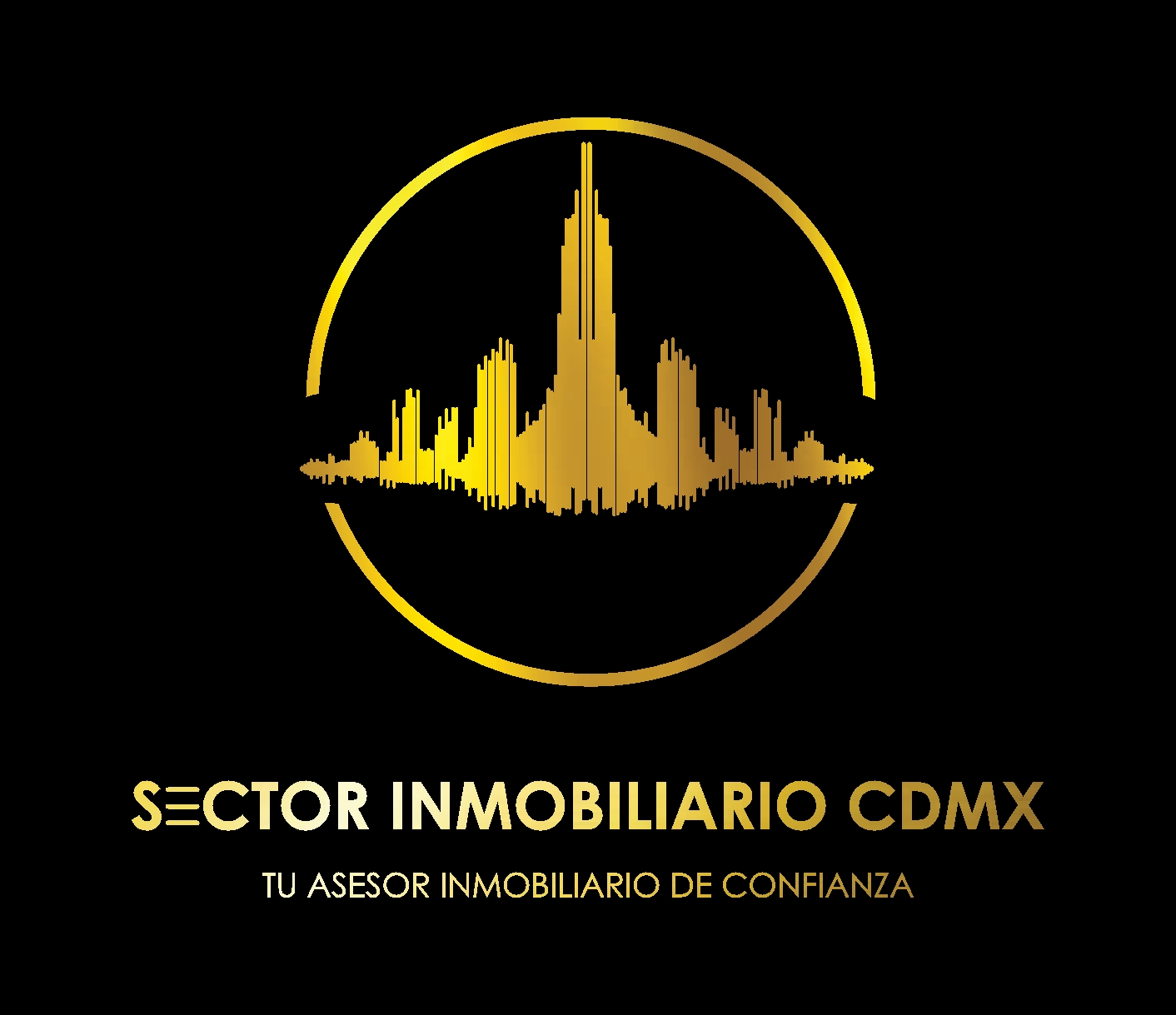 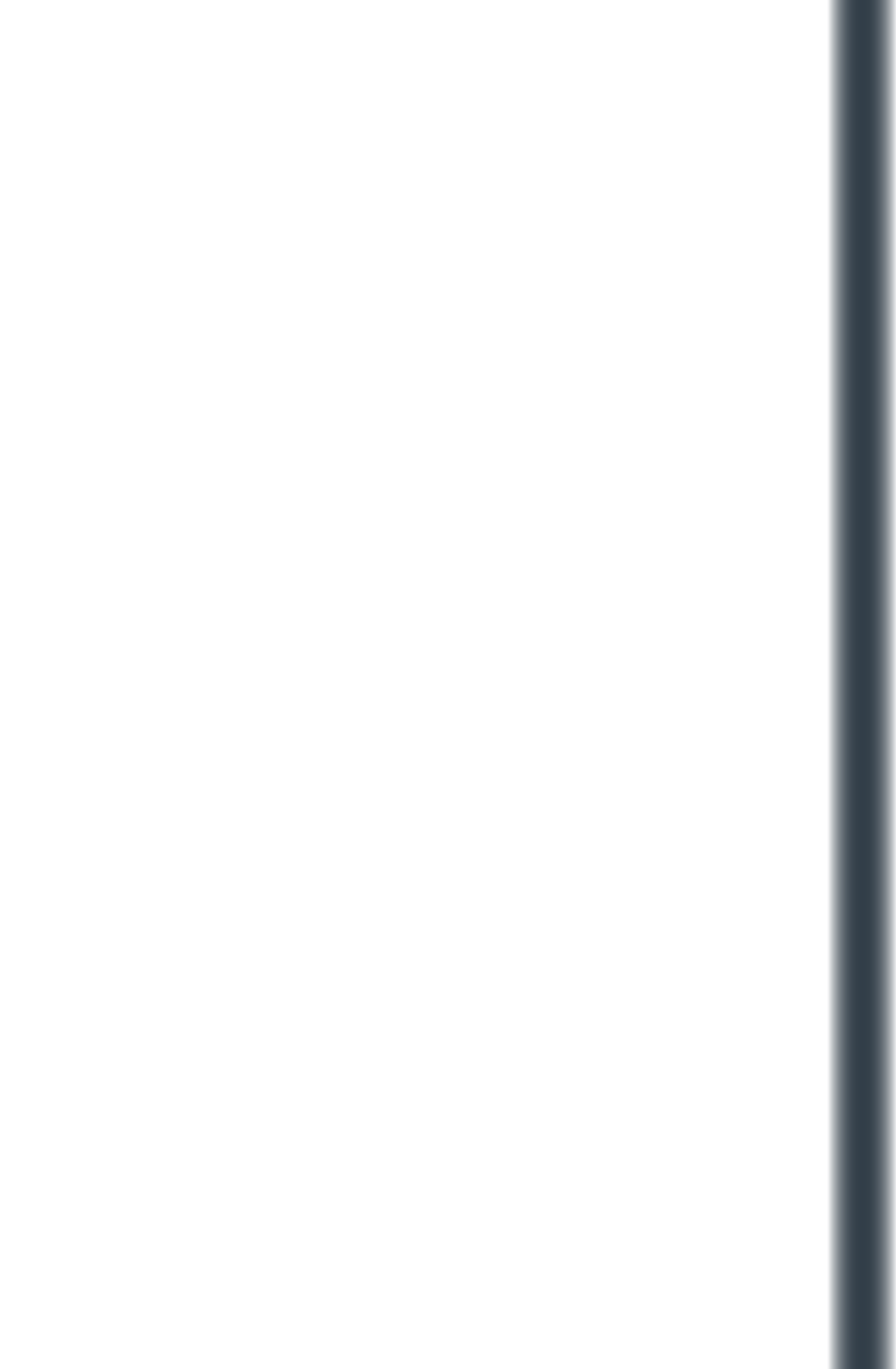 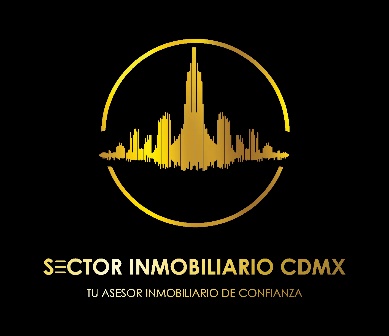 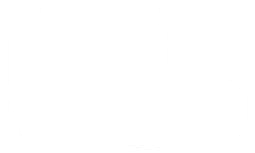 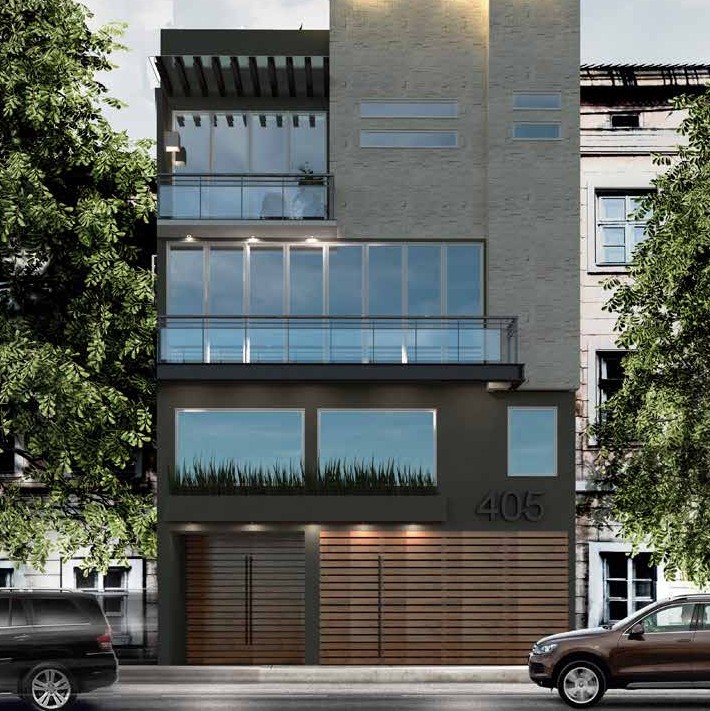 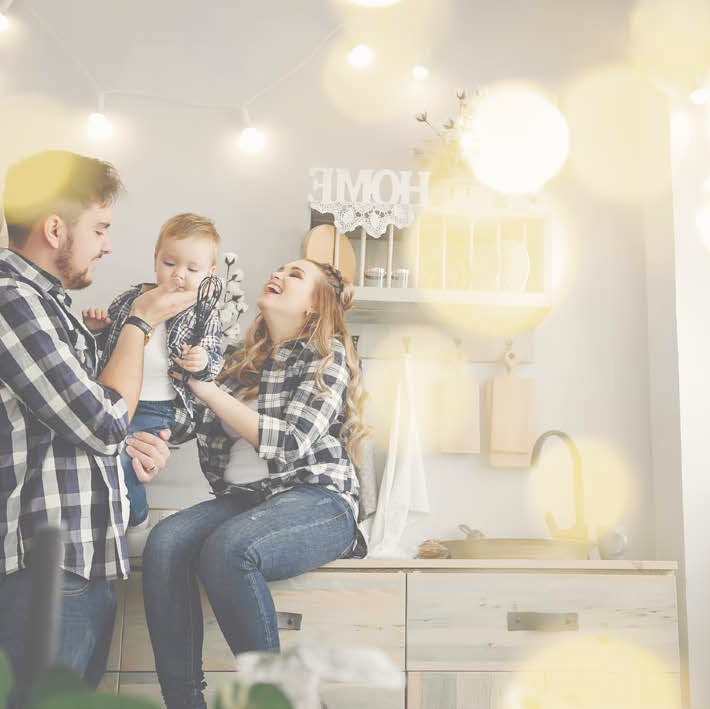 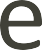 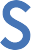 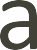 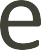 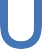 Exclusivo conjunto residencial que consta
de 5 casas con un diseño elegante, moder-  no y vanguardista.

Ubicado en una de las zonas con mayor  tradición de la Ciudad de México, la colonia  Del Valle; es una de las colonias mejor  comunicadas de la ciudad, ya que cuenta  con una infraestructura importante de  comunicaciones, transportes y servicios  urbanos de todo tipo, parques y centros  comerciales, como Plaza Universidad que  está a 15 minutos, Parque Delta a 10 minu-  tos y el WTC a 5 minutos.

Estamos seguros que tendrás todas las  posibilidades para disfrutar al máximo tu  vida.
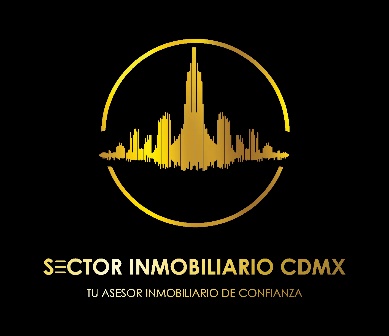 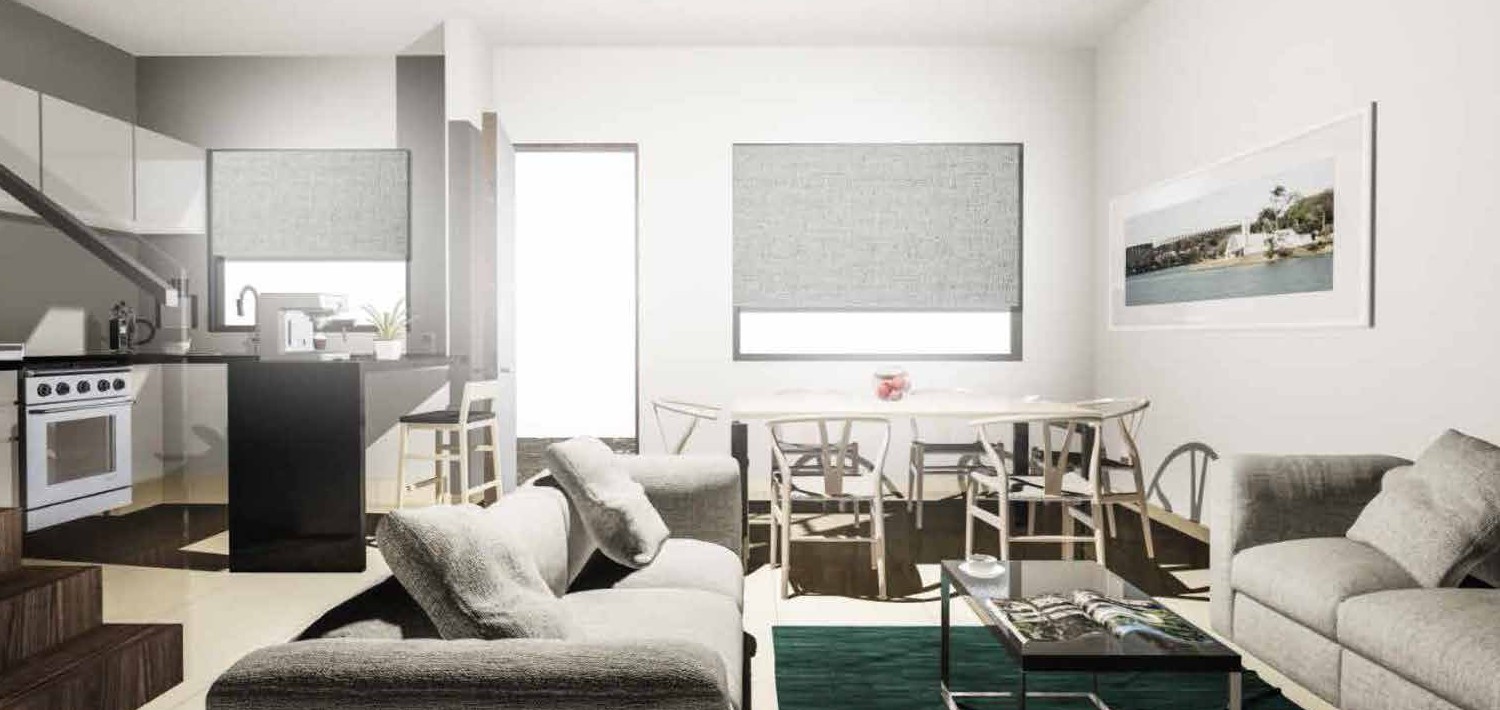 Estilo único
Crea un hogar lleno de confort y armonía
para disfrutar y compartir los mejores  momentos de tu vida.
Hemos diseñado cada espacio pensando  en cubrir todas tus necesidades.
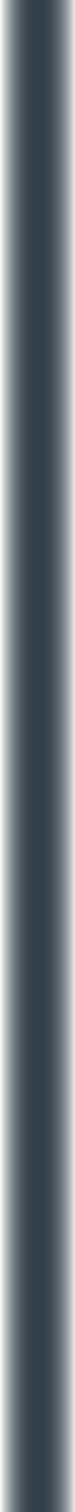 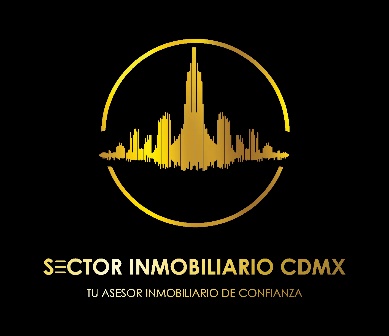 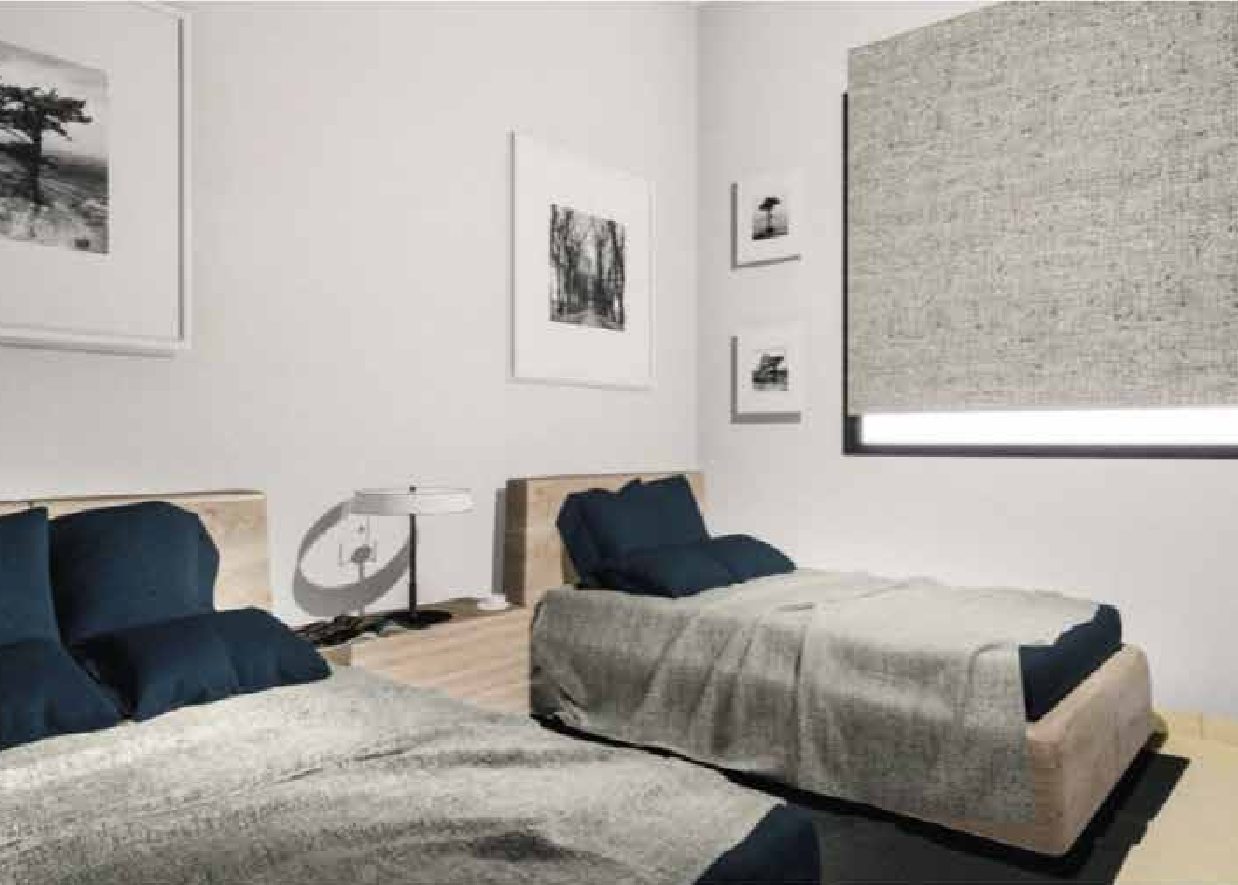 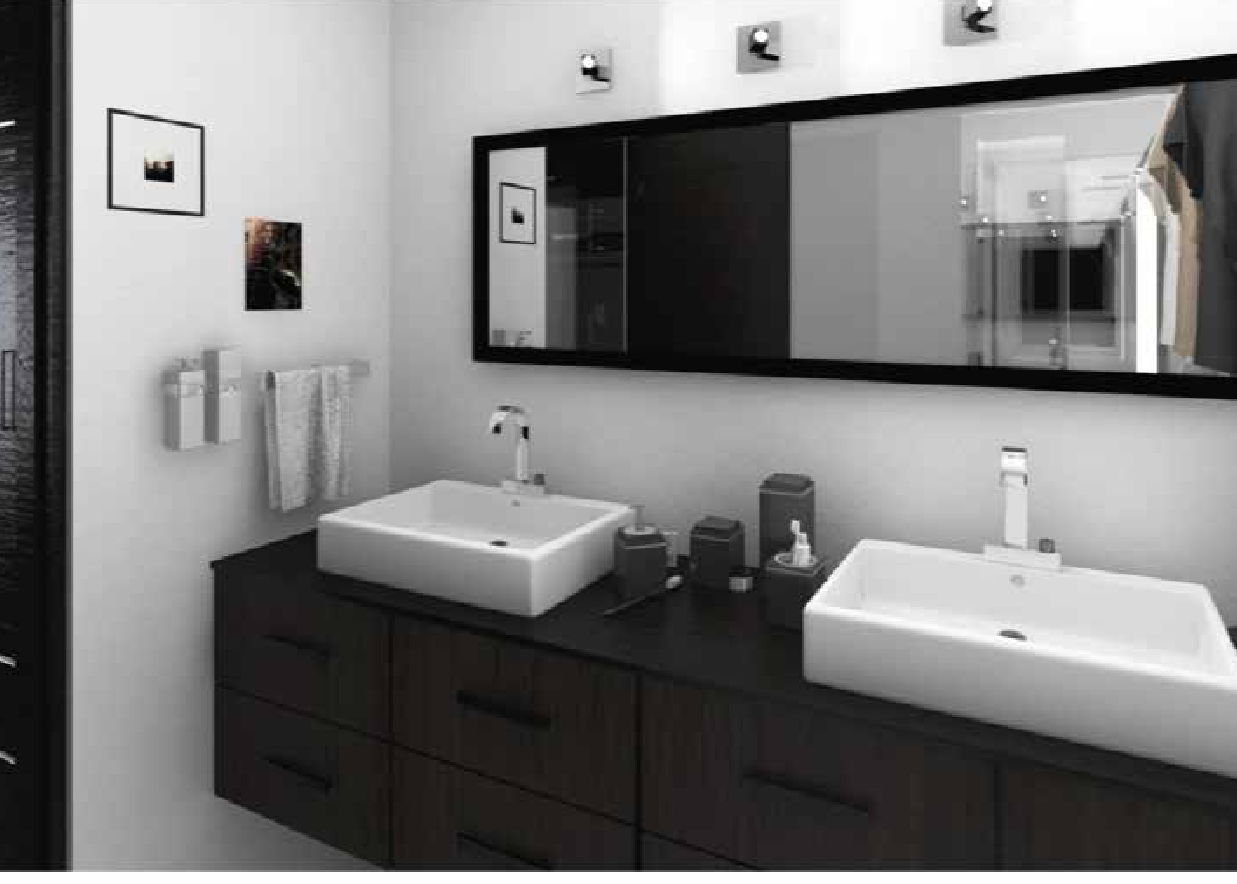 Superﬁcie de 194 a 255 m2 distribuidos en 4 niveles
Cuentan con 3 cajones de estacionamiento
Roof garden
Cuarto de servicio
Ideal como tu estilo de vida
Nuestro compromiso es brindarle lo mejor; es por eso que cuidamos los detalles de cada espacio, ofre-
ciendole acabados de lujo que estamos seguros disfrutarás, como nosotros al crear cada espacio para ti.
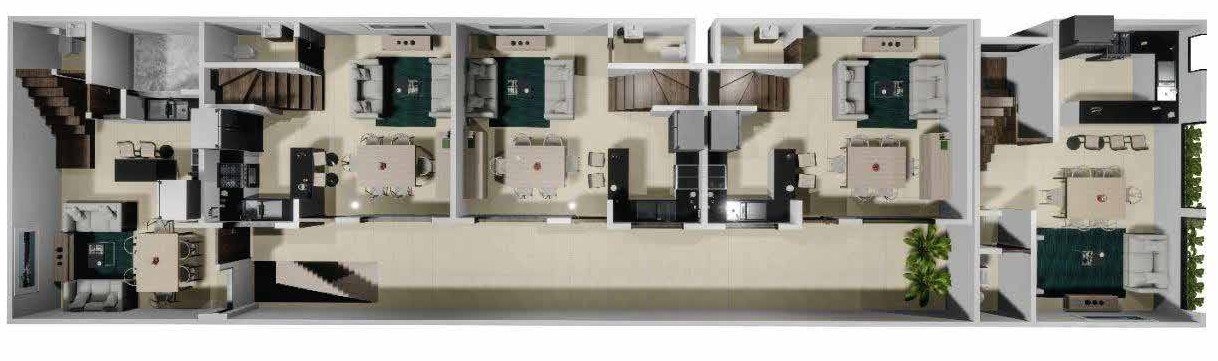 Nivel 1
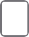 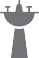 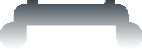 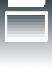 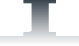 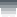 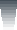 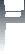 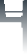 Comedor
Sala
½ baño
Cocina  equipada
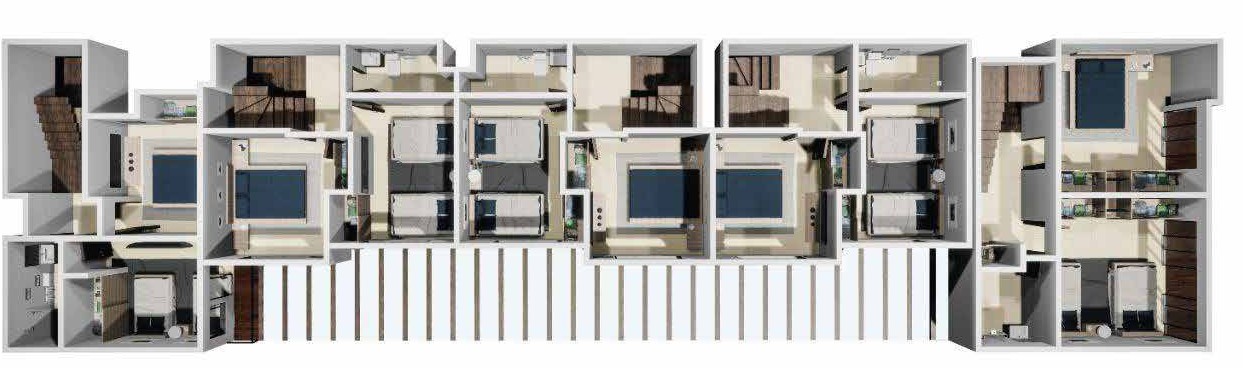 Nivel 2
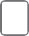 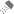 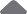 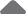 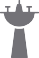 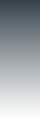 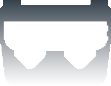 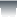 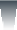 2 recámaras
1 baño completo
Nivel 3
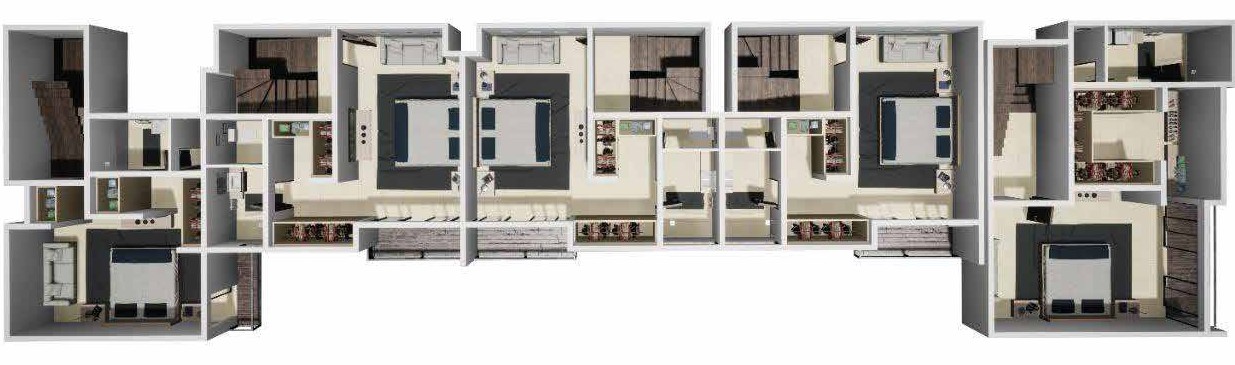 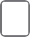 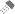 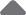 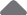 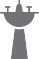 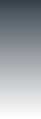 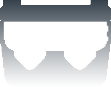 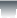 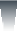 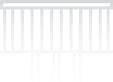 1 recámara  con vestidor
1 baño completo
Terraza
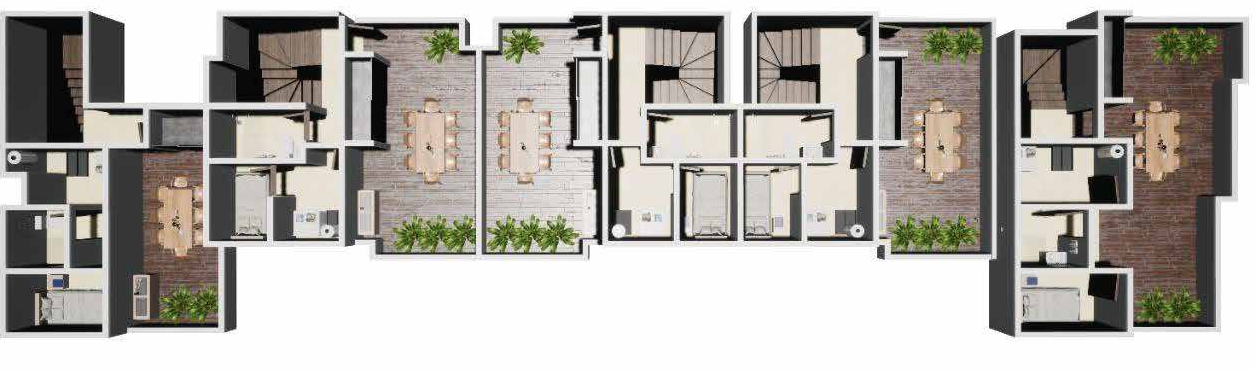 Roof garden
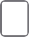 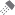 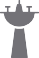 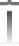 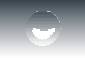 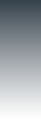 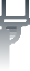 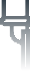 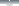 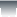 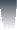 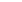 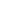 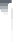 1 baño completo
Patio de  servicio
Roof  garden
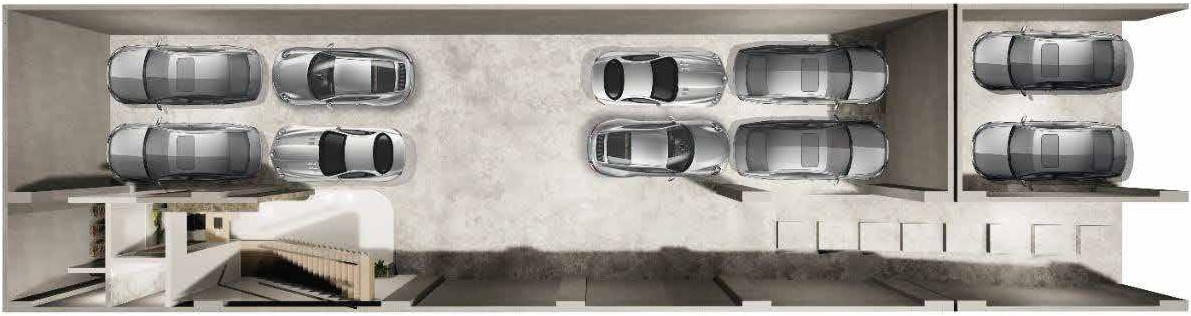 Estacionamientos
Accesos
Diseñados para tu completo confort y seguridad.
Contamos con lobby, video de seguridad y con 3 cajones de estacionamiento por casa.
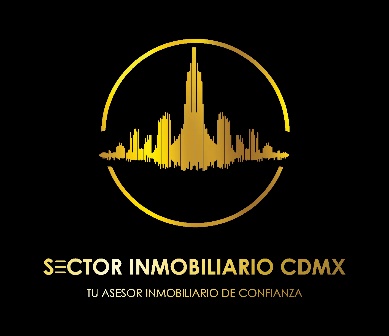 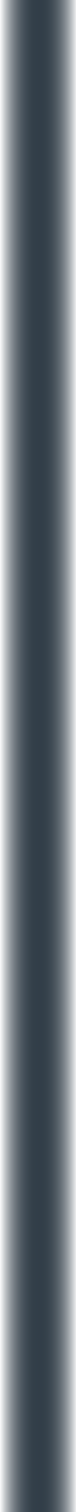 CASA 1
CASA 2
3 recámaras  ppal. con baño
completo y vestidor
3 baños completos
1 medio baño
Sala - comedor
3 estacionamientos
Patio de servicio
Roof garden
1 medio baño
Sala - comedor
3 estacionamientos
Patio de servicio
Roof garden
3 recámaras  ppal. con baño
completo y vestidor
3 baños completos
Superﬁcies
ESTACIONAMIENTO	34.60 M2
Superﬁcies
27.86 M2
39.46 M2
40.31 M2
40.08 M2
14.87 M2
22.37 M2
2.90 M2
ESTACIONAMIENTO
52.58 M2
53.12 M2
51.54 M2
16.41 M2
35.13 M2
12.47 M2
PLANTA BAJA
PLANTA BAJA
PRIMER NIVEL
SEGUNDO NIVEL
PRIMER NIVEL
SEGUNDO NIVEL
PATIO DE SERVICIO
PATIO DE SERVICIO
ROOF GARDEN
ROOF GARDEN
TERRAZAS
TERRAZAS
187.85 M2
TOTAL	255.85 M2
TOTAL
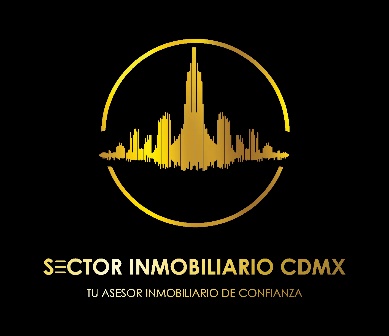 VENDIDA
M2 POR CASA
DISPONIBLE
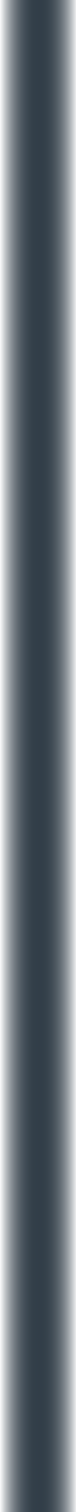 CASA 3
CASA 4
1 medio baño
Sala - comedor
3 estacionamientos
Patio de servicio
Roof garden
3 recámaras  ppal. con baño
completo y vestidor
3 baños completos
1 medio baño
Sala - comedor
3 estacionamientos
Patio de servicio
Roof garden
3 recámaras  ppal. con baño
completo y vestidor
3 baños completos
Superﬁcies
ESTACIONAMIENTO	27.86 M2
Superﬁcies
27.86 M2
39.09 M2
39.96 M2
39.75 M2
14.90 M2
21.08 M2
2.90 M2
ESTACIONAMIENTO
39.04 M2
39.60 M2
PLANTA BAJA
PLANTA BAJA
PRIMER NIVEL
PRIMER NIVEL
SEGUNDO NIVEL		39.34 M2  PATIO DE SERVICIO		14.45 M2  ROOF GARDEN	21.08 M2
SEGUNDO NIVEL
PATIO DE SERVICIO
ROOF GARDEN
2.90 M2
TERRAZAS
TERRAZAS
185.54 M2
TOTAL	184.27 M2
TOTAL
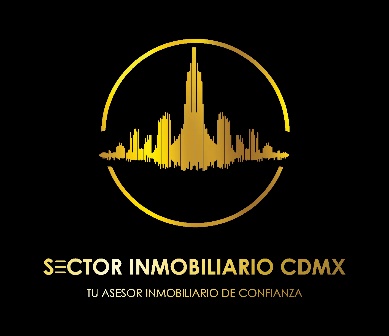 DISPONIBLE
DISPONIBLE
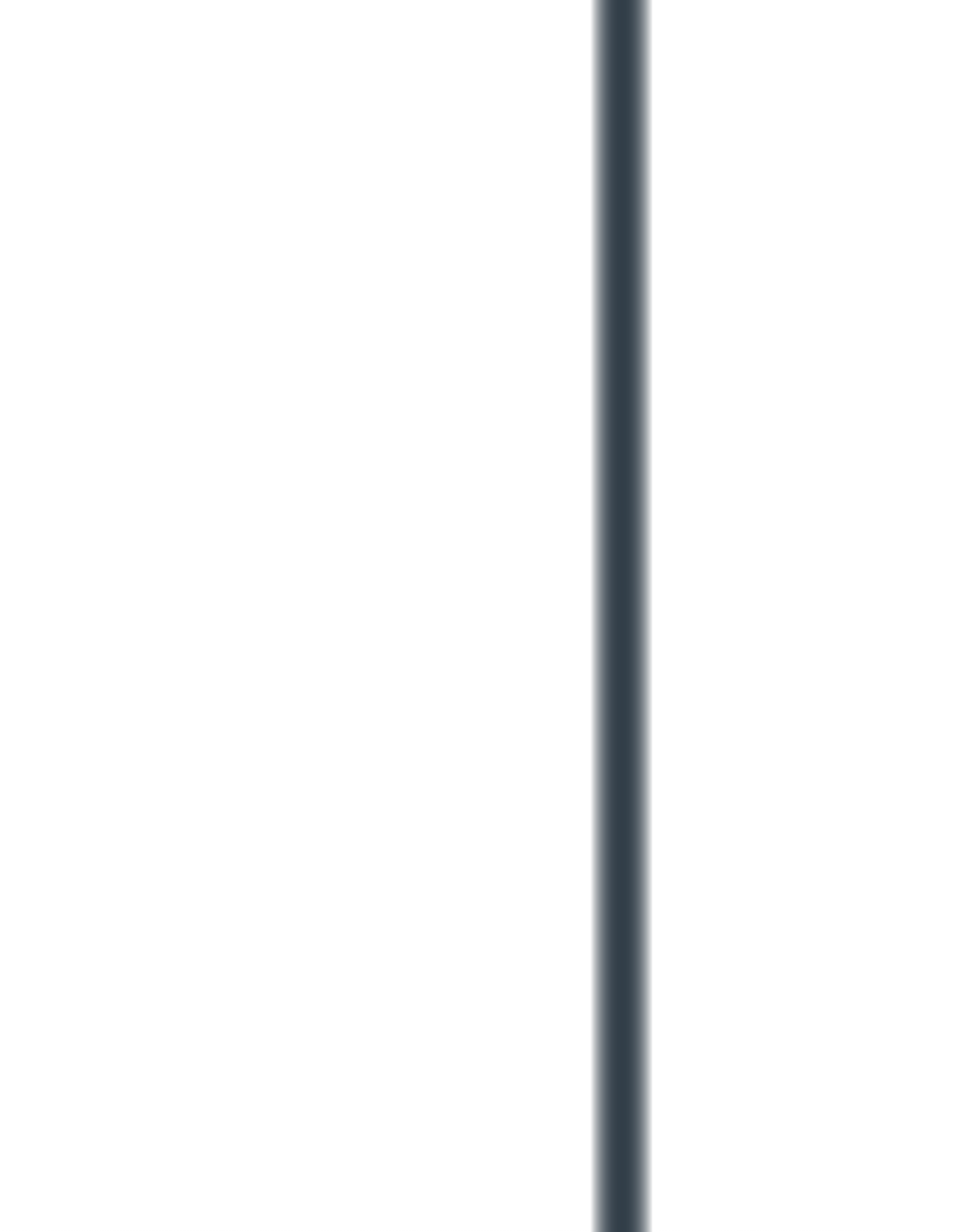 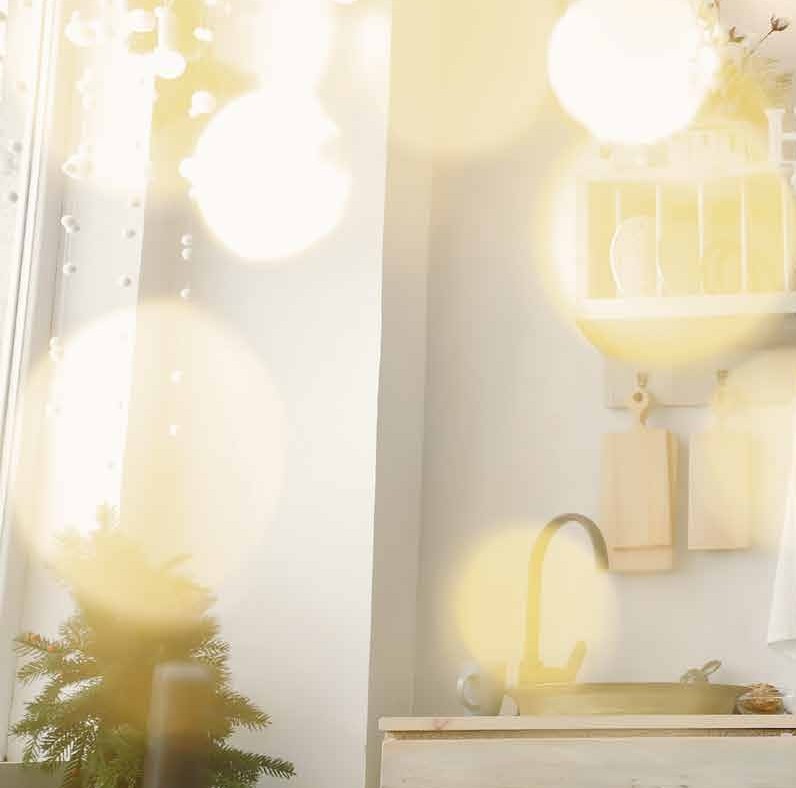 CASA 5
3 recámaras  ppal. con baño
completo y vestidor
3 baños completos
Tu hogar, tu vida, en  el mejor lugar.
¡Vive y disfruta!
1 medio baño
Sala - comedor
3 estacionamientos
Patio de servicio
Roof garden
Superﬁcies
ESTACIONAMIENTO	27.86 M2
40.19 M2
39.72 M2
PLANTA BAJA
PRIMER NIVEL
SEGUNDO NIVEL		38.57 M2  PATIO DE SERVICIO		14.45 M2  ROOF GARDEN	14.23 M2
1.65 M2
TERRAZAS
TOTAL	176.67 M2
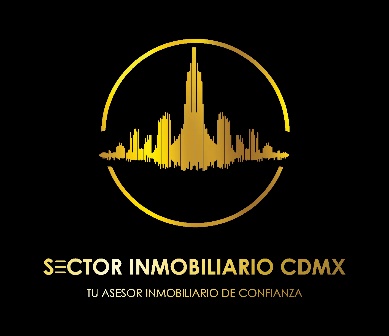 DISPONIBLE
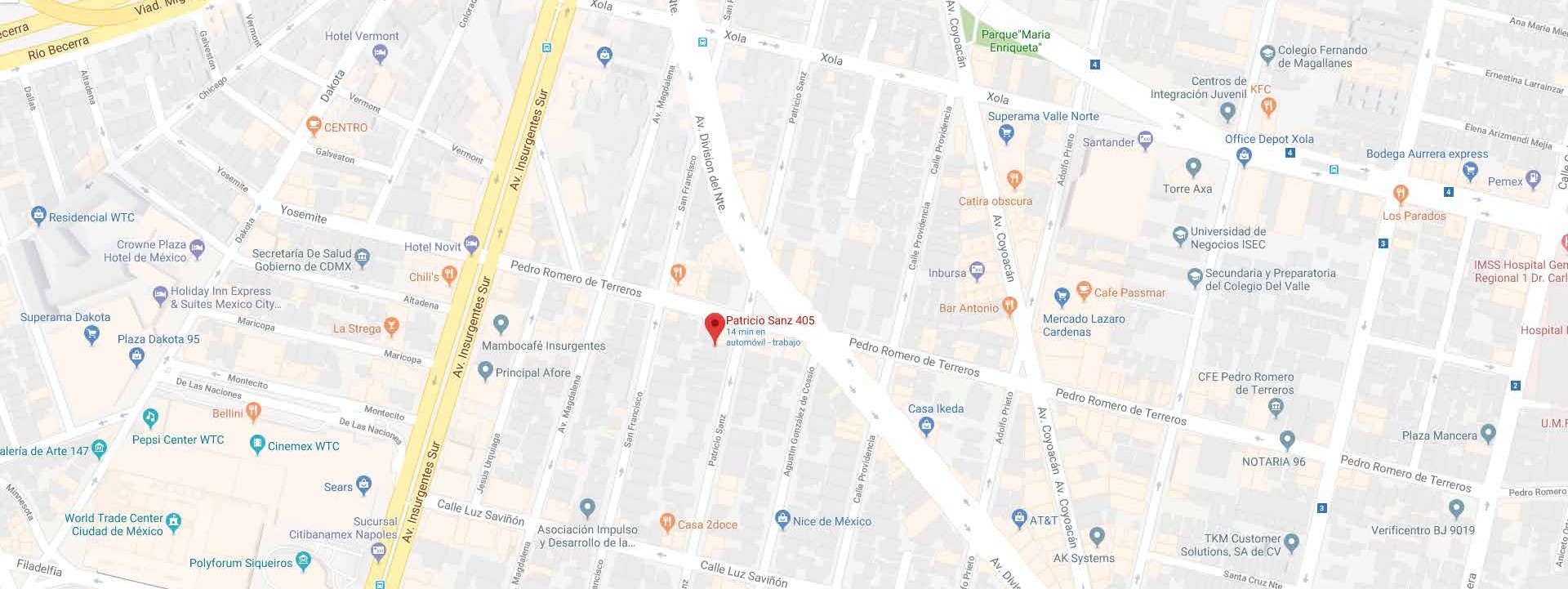 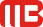 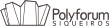 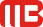 Patricio Sanz 405  Col. Del Valle
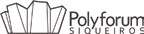 La Piedad
Desarrollo
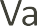 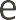 Conocenos y enamorate de cada espacio, donde
podrás disfrutar al máximo de todo lo que te  ofrece vivir en el mejor lugar.
Av. División del Norte
Av. Insurgentes Sur
Polyforum
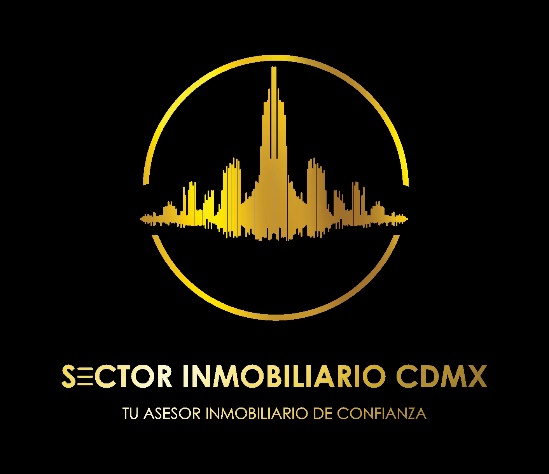 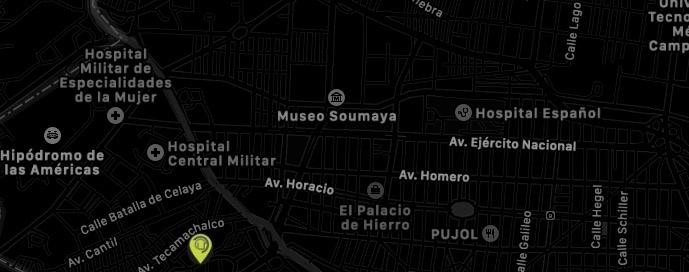 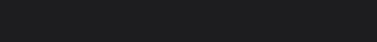 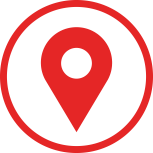 Patricio Sainz 405
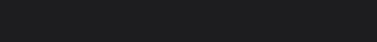 OFICINAS EN SANTA BARBARA 10-4 COL. DEL VALLE NORTE C.P. 03100
Sectorinmobiliariocdmx.com
Cel: 427 243 8637
sectorinmobiliariocdmx@Gmail.com
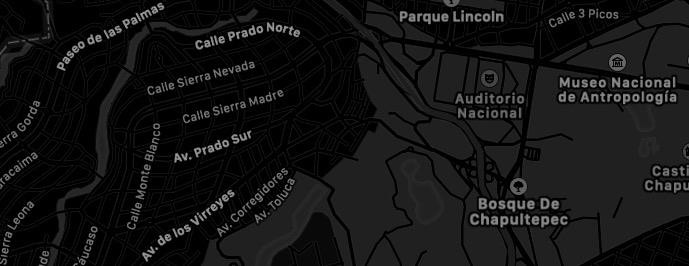